Figure 1 Research themes supported by the Agincourt HDSS, South Africa
Int J Epidemiol, Volume 41, Issue 4, August 2012, Pages 988–1001, https://doi.org/10.1093/ije/dys115
The content of this slide may be subject to copyright: please see the slide notes for details.
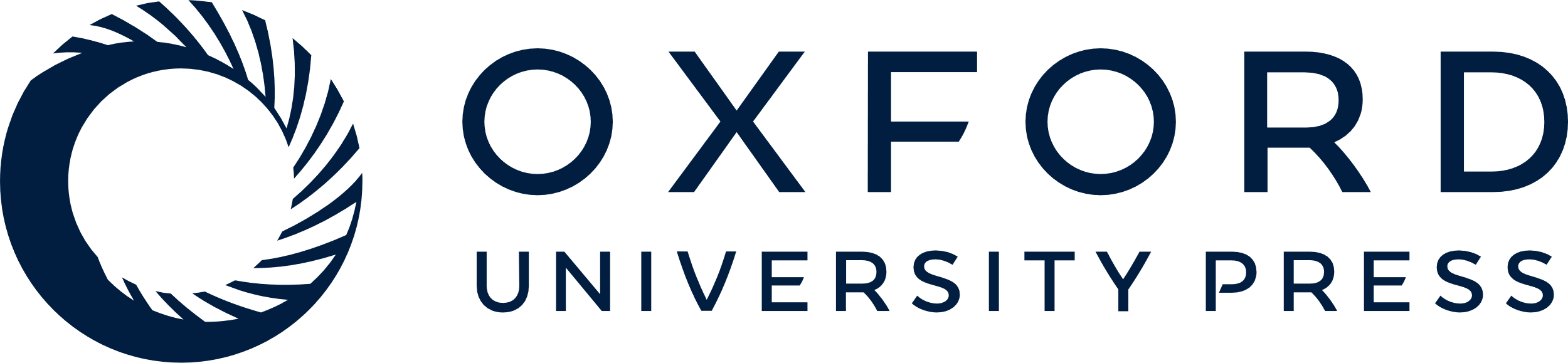 [Speaker Notes: Figure 1 Research themes supported by the Agincourt HDSS, South Africa


Unless provided in the caption above, the following copyright applies to the content of this slide: Published by Oxford University Press on behalf of the International Epidemiological Association © The Author 2012; all rights reserved.This is an Open Access article distributed under the terms of the Creative Commons Attribution Non-Commercial License (http://creativecommons.org/licenses/by-nc/3.0/), which permits non-commercial re-use, distribution, and reproduction in any medium, provided the original work is properly cited. For commercial re-use, please contact journals.permissions@oup.com]